Library Services for Customers Aspiring to ObtainU.S. Citizenship
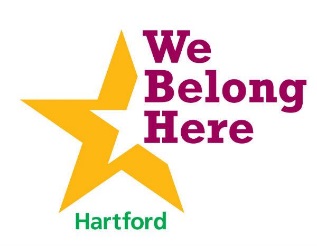 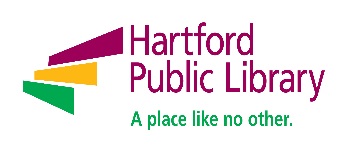 Key Services
Information and Referral 
Legal Counseling 
Instruction
Relationship Building 
Outreach
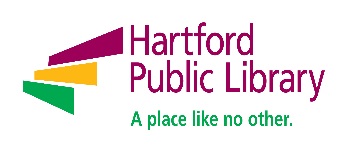 Information and ReferralFinding the information that will meet the need
Conduct a general conversation in English to determine customer’s oral English proficiency. 

Recognize possible literacy challenges as indicated by customer’s response to completing Citizenship eligibility self-assessment.
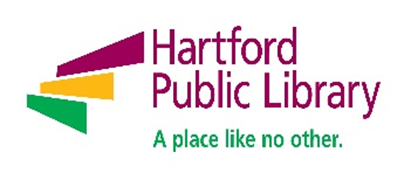 Online Citizenship eligibility screening tools
A Guide to Naturalization (Naturalization Eligibility Worksheet ) 
http:// www.uscis.gov/natzguide 

Citizenshipworks Online Prescreening Interactive Toolkit 
https://www.citizenshipworks.org/home/prescreening
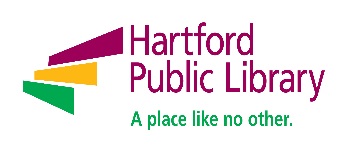 Legal Counseling Providing one piece of information often leads to additional questions – primarily legal in nature.
Create Partnerships:
Referral to legal counseling 
Co-location of services
Information sessions 
N400 Clinics

Consider library BIA recognition and staff accreditation.
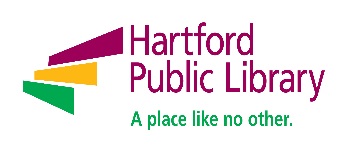 Online resources for starting and managingan immigration program
Managing an Immigration Program: Steps for Creating and Increasing Legal Capacity
https://cliniclegal.org/resources/guides-reports-publications/managing-immigration-program-steps-creating-and-increasing

US Department of Justice Recognition and accreditation Program
http://www.justice.gov/eoir/recognition-and-accreditation-program
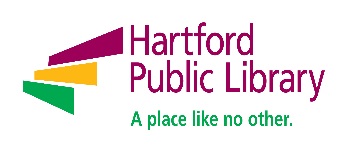 Educational Approaches Equipping customers for future participatory citizenship
Method
Classes 
Workshops
Tutoring/Coaching    
Components 
U.S. History/Civics (print/online learning resources)
USCIS Website 
N400 review 
Mock interviews
Field trips
“Teaching Moments”
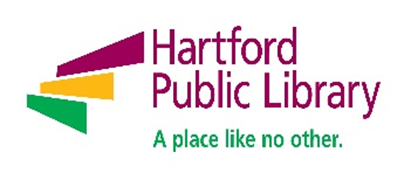 Relationship Building New Citizen Civically Engaged = Loyal Customer Library Advocate
Mobilize volunteer coaches 
Host newcomer orientation day 
Foster peer support
Facilitate newcomers’ participation in programs across the Library
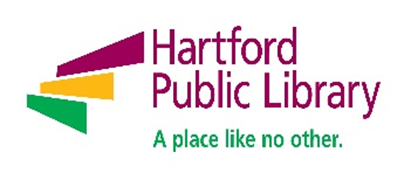 Outreach One in five children in the U.S. is an immigrant or has immigrant parents
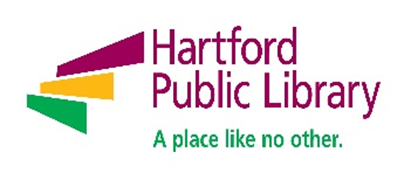 Partnerships
USCIS 
USDOS
Welcoming America 
Catholic Legal Immigration Network, Inc. 
Project Citizenship
City Hall
Hartford Public Schools
Capital Workforce Partners 
University of CT
Various EBOs, FBOs, CBOs
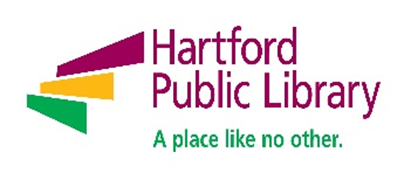 Staffing
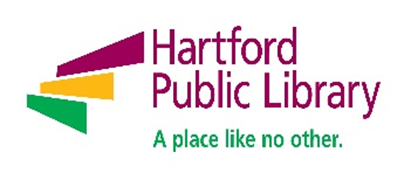 USCIS Citizenship Grant FY14 Outcomes
Challenge: Serving a growing demand  for critical public services with limited resources…
Build capacity 
Expand Partnerships
Seek grantsClarify  mission
Redeploy resources
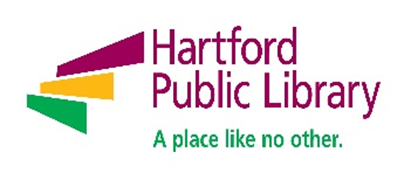